RHIC Status
RHIC Spin Collaboration
V. Schoefer
3/9/12
Status: 100 GeV
Ran into beam-beam limitation

Strong vertical scraping in Booster results in higher beam-beam parameter, yellow emittance blows up

Open questions:
Why is yellow emittance more sensitive to tune? (2/3 resonance strength?)

Is yellow polarization lifetime more sensitive to emittance than blue? (Pending re-analysis with calibrated IPM)
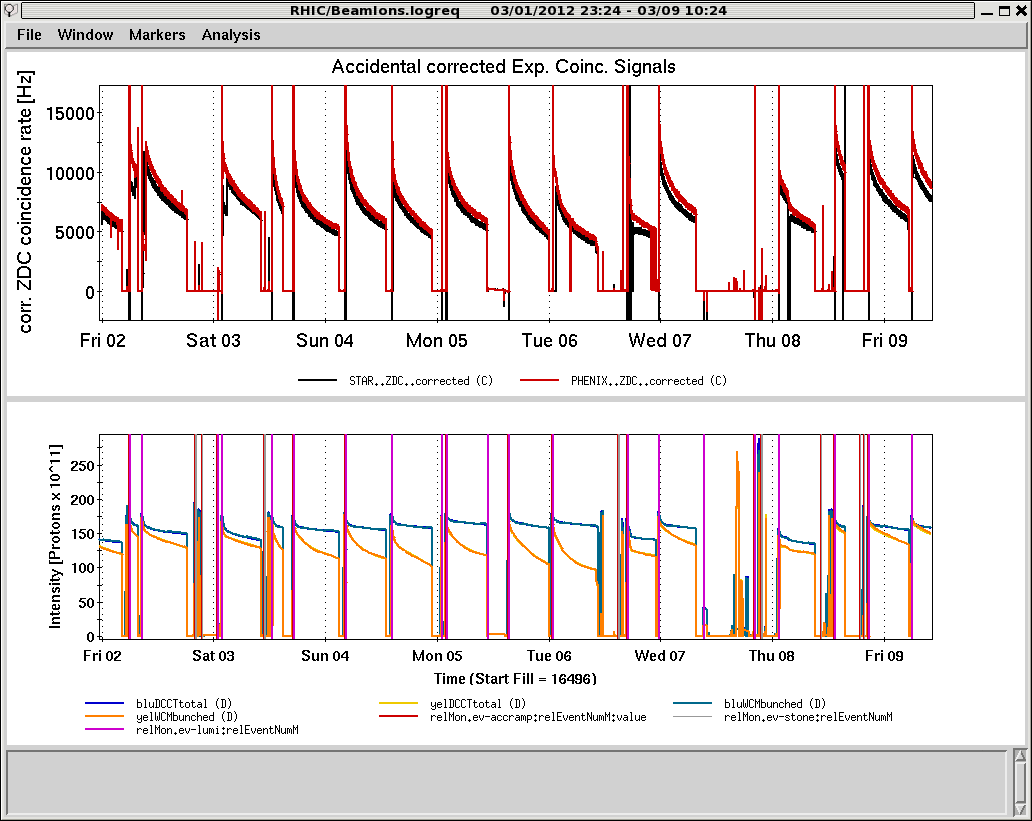 Yellow emittance blowup
Blowup from fill number 16506-16514
Three recent stores
Best integrated lumi
Sample ‘blow-up’ store
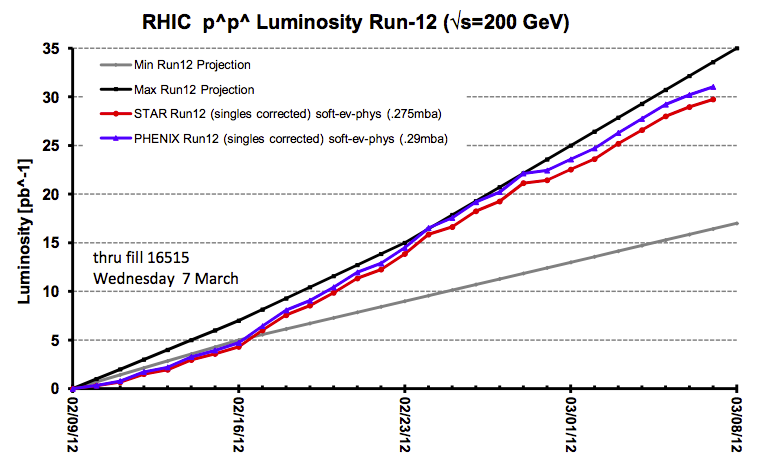 Planning for 255 GeV
DX magnets already trained to zero crossing angle at 255 GeV at IP6, 8 and 12
IP2 to be trained to zero crossing angle during Mar 14 maintenance
Beta* = 0.6 m at IP6, 8
IP2 at 2 m
Will begin at 255 GeV
Polarized Proton: 100 GeV to 250 GeV Changeover Schedule (Run 12)